Negativfilm Rollen digitalisieren
Unser Scanservice: Negativfilm Rollen in hoher Auflösung digitalisieren und auf CD, DVD oder HDD speichern, zu extrem günstigen Preisen!
Negativfilm Rollen digitalisieren
Bei jedem Umzug oder Aufräumaktion fällt er Ihnen in die Hände, der berühmte „Schuhkarton“ , was da wohl drin ist? Sie wissen es ganz genau, liebgewonnene Erinnerungen aus früheren Zeiten, festgehalten auf zahllosen Negativfilm Rollen .
Negativfilm Rollen digitalisieren
So viele alte Negativfilm Rollen voll mit wunderbaren Augenblicken aus Ihrem Leben, Erinnerungen die Sie gern wieder beleben und sich mit Freunden und Bekannten anschauen möchten.
Negativfilm Rollen digitalisieren
Senden Sie uns Ihre Negativfilm Rollen per Post zu. Wir digitalisieren professionell Ihre Negativfilmstreifen in hoher Auflösung und zu einem extrem günstigen Preis .
Negativfilm Rollen digitalisieren
Wir archivieren Ihre Negativfilm Rollen auf CD, DVD oder HDD. Sie können dann Ihre digitalisierten Negativfilm Rollen wann immer Sie möchten anschauen, bei Bedarf die Bilder ausdrucken oder ein Photobuch mit Ihren Erinnerungen zusammenstellen.
Negativfilm Rollen digitalisieren
Wenn Sie zu unserem Scanservice Angebot Fragen haben, dann freuen wir uns auf Ihre Email unter  talk2us@seacn.de. Unser Büroservice Team stellt Ihnen gern ein kostenloses Angebot zusammen. Lassen Sie uns Ihre Negativfilm Rollen aus früheren Zeiten digitalisieren, damit Sie viel Freude beim schwelgen in Erinnerungen haben!
BüroService Kronberg
1/48 Lanna Villa
Super Highway Road
Amphur Muang
Chiang Mai 50300
Thailand
 Website: www.fastNOTE.de
		www.seacn.de
		www.jens-kronberg.de
 
E-Mail: 	talk2us@seacn.de 
 
FAX Berlin:   +49 30 610900 71996
 

Wir freuen uns auf Ihren Auftrag!
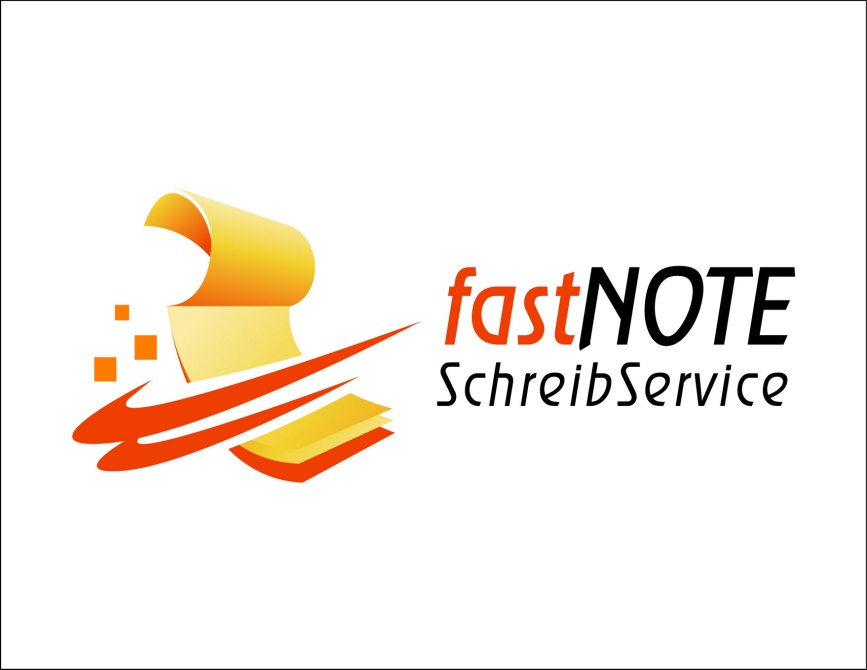 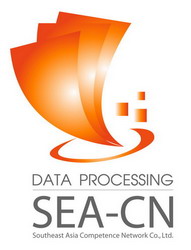